TechCred.Ohio.gov
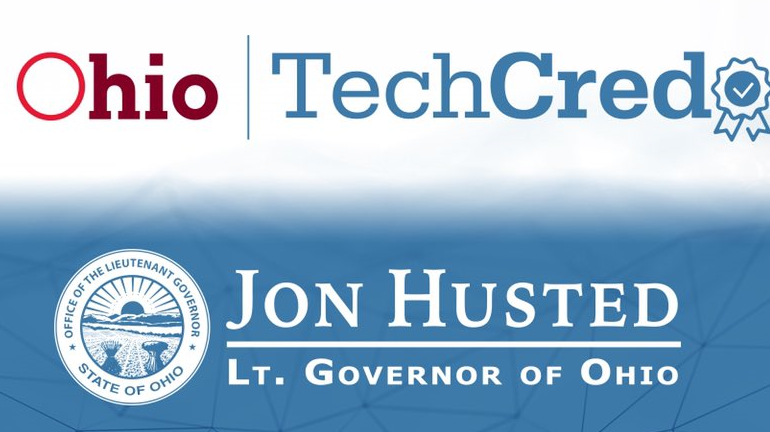 TechCred.Ohio.Gov
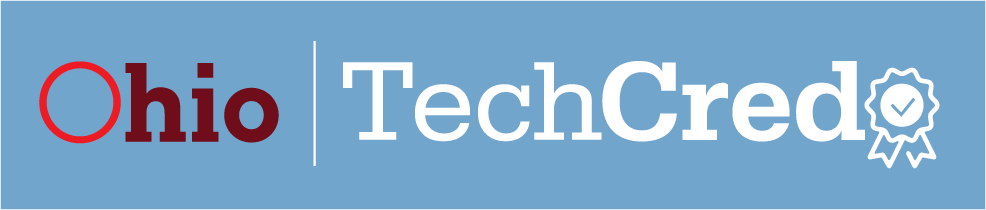 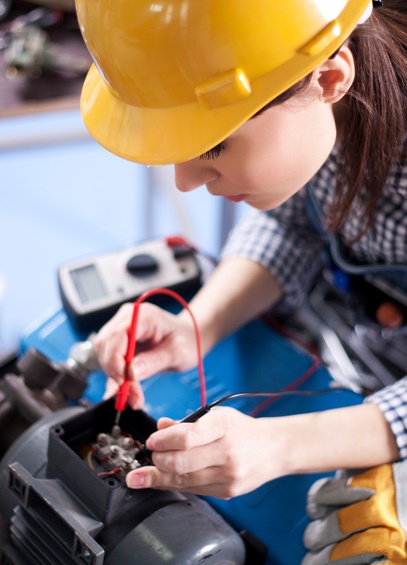 Why TechCred?
TechCred is a win-win for Ohio – Employers get the talent they need to grow, and Ohioans get the opportunity to expand their skills.
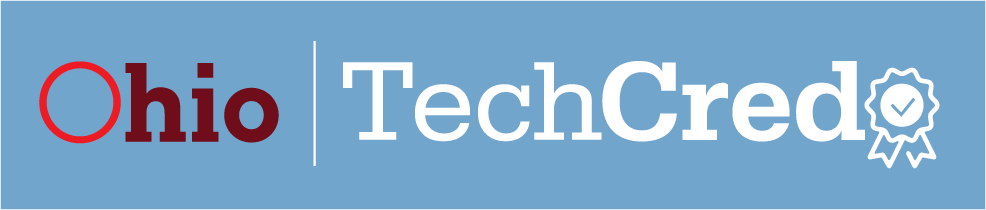 TechCred.Ohio.Gov
After 18 Application Periods:
57,233 credentials will be funded.

2,173 unique Ohio employers awarded funding

1,091 employers have received awards in multiple rounds.

Over 2,000 credentials are approved on the TechCred list.
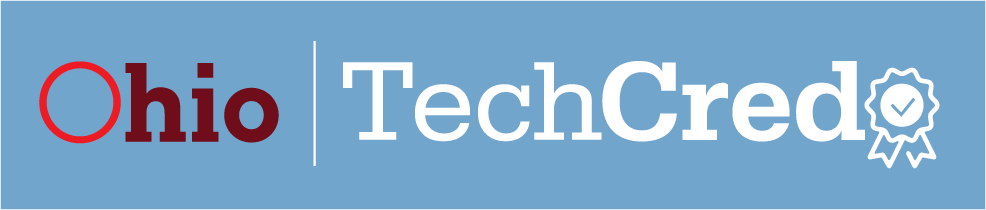 TechCred.Ohio.Gov
Round 18 (January) Application Award Data:
345 Ohio employers and 4,237 credentials were approved for funding.

Over 2,000 credentials are approved on the TechCred list.
Current Application Period: May 1 – May 31 at 3:00 p.m.
TechCred.Ohio.Gov
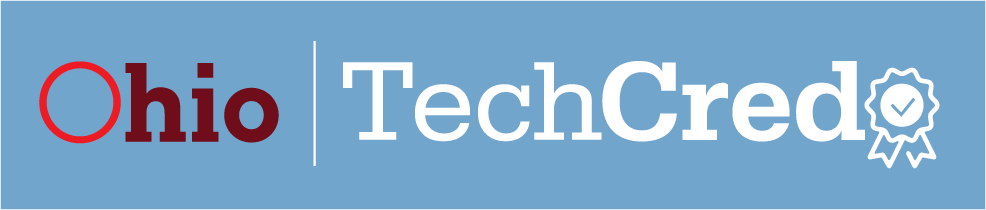 What is a credential?
Credential
Certificate
Certification
TechCred.Ohio.Gov
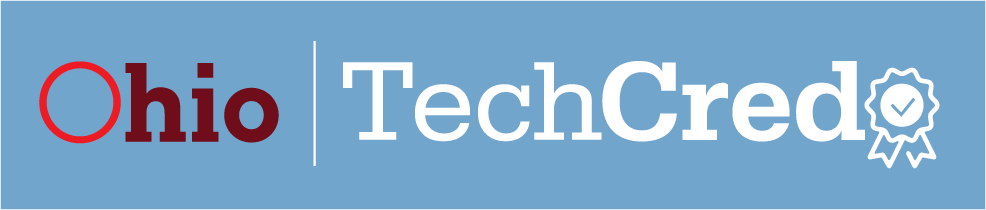 What makes a credential eligible?
Industry-recognized

Technology-focused
 
Short-term (12 months or less)
TechCred.Ohio.Gov
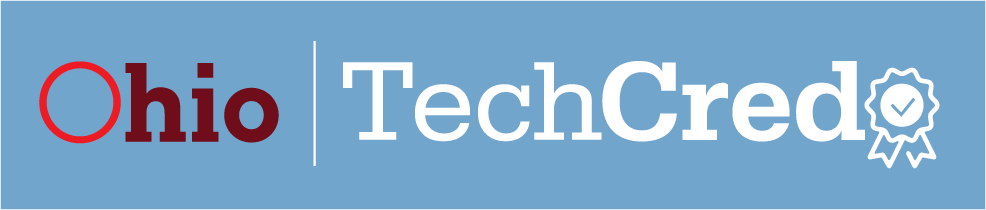 Adding credentials to the approved list:
TechCred is designed to be responsive to the dynamic workforce needs of employers. When filling out the TechCred application, employers will choose “Credential Not Listed” and be prompted to provide:
Name of Credential
Identification of the Credential as a Certificate or Certification
Link to Credential Website or Uploaded Syllabus/Brochure
You must include this information or your credential will be deemed ineligible. 
Evidence that the credential is short-term
Evidence the competencies/skills taught or measured in the credential are technology-focused
Evidence the credential has value beyond the submitting employer and is not exclusive to one organization
TechCred.Ohio.Gov
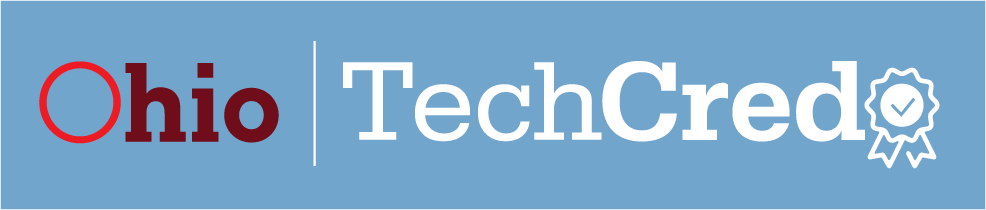 Award Amounts:

Up to $2,000 per credential

MULTIPLE credentials can be earned by one employee each funding round

$30,000 per employer, EACH funding round
UP TO $180,000 PER YEAR!
TechCred.Ohio.Gov
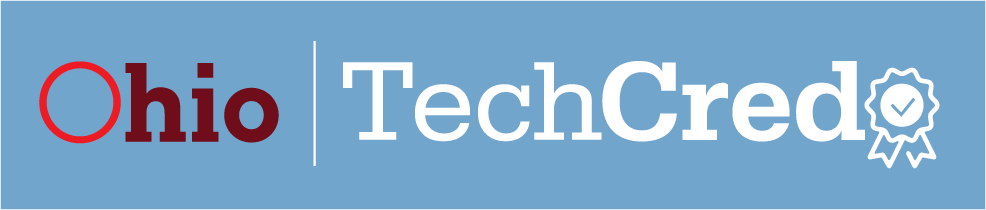 Employer Size Classification (Application & Fund Distribution)
Businesses of all sizes have the same opportunity to receive funding through TechCred. Each size category receives an equal amount.
1-50 Employees:
Small
51-200 Employees:
Medium
201+ Employees:
Large
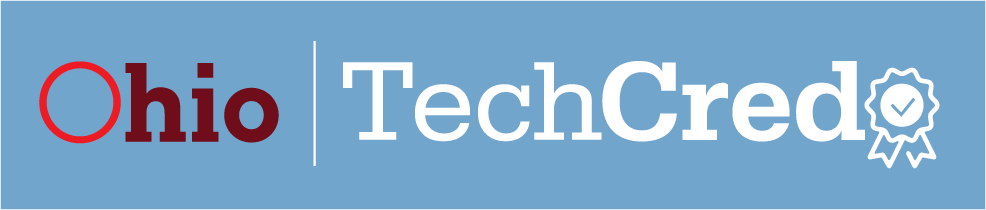 TechCred.Ohio.Gov
How do businesses get started?
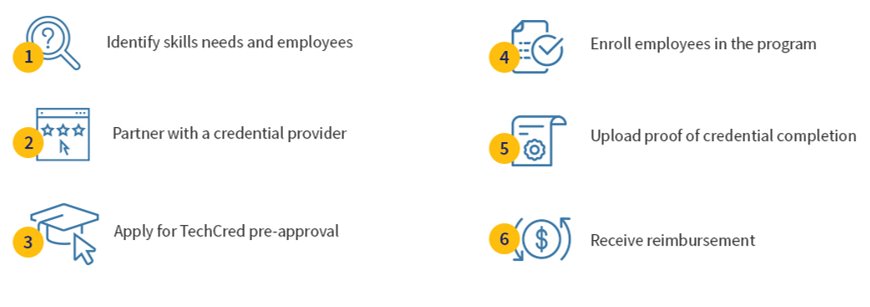 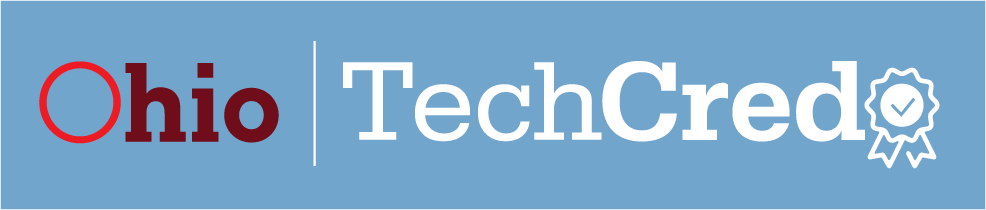 TechCred.Ohio.Gov
Application Log In
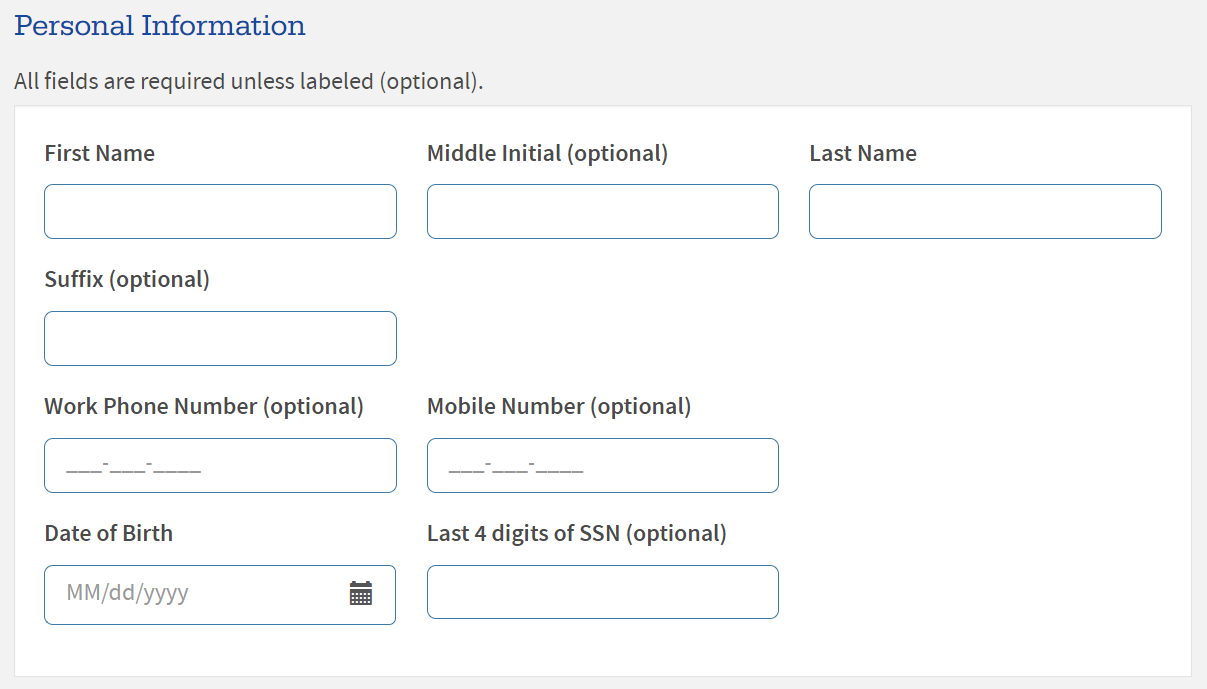 When a business applies for TechCred, they are required to create or log in to their OH|ID account.
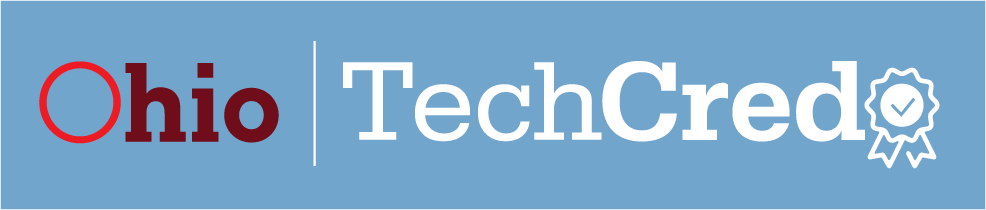 TechCred.Ohio.Gov
Application Requirements
Payee ID Number 
To register as a new supplier or update an existing account with the State of Ohio, visit Supplier.Ohio.gov to receive a ten-digit State of Ohio Payee ID number.
 
Ohio Charter Number
Businesses can search and find their Ohio Charter Number at BusinessSearch.OhioSOS.gov. 

Federal Tax ID Number
The Federal Tax ID, or EIN, is used to identify a business entity. If you do not know your business’s number, it can be found on previous tax returns.
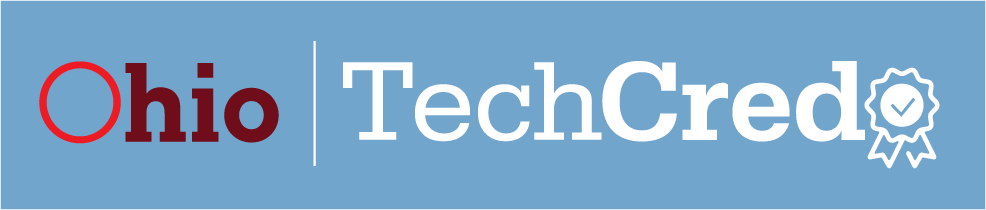 TechCred.Ohio.Gov
TechCred Updates
Grant agreements will now be incorporated into the online application. Upon receiving an award announcement, awardees will be directed to log into their application to provide an electronic signature certifying and acknowledging the Grant Agreement, Terms and Conditions, and the Program Guidelines. 

To be eligible for reimbursement, training for approved credentials may start on or after the first day of the month immediately following the last application period. Training programs must still be completed 12 months from the award date.
TechCred.Ohio.Gov
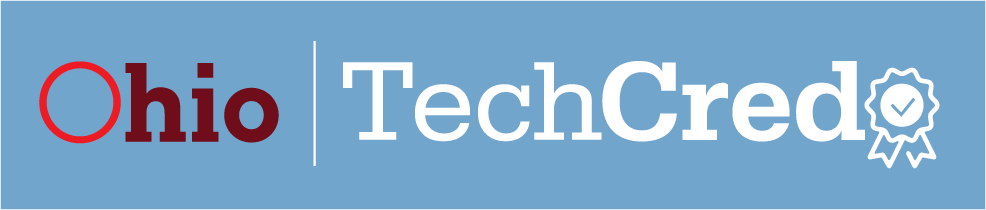 Reimbursement Process:
To initiate reimbursement, employers will utilize the online portal found at TechCred.Ohio.Gov. Employers will be required to submit the following: 

Proof of credential completion​
​
Invoices for costs incurred and proof of payment​

Info about each credential earner​
Name​
Last 4 digits of Social security number​
Date of birth​
County of residence​
Wage before and after credential
TechCred.Ohio.Gov
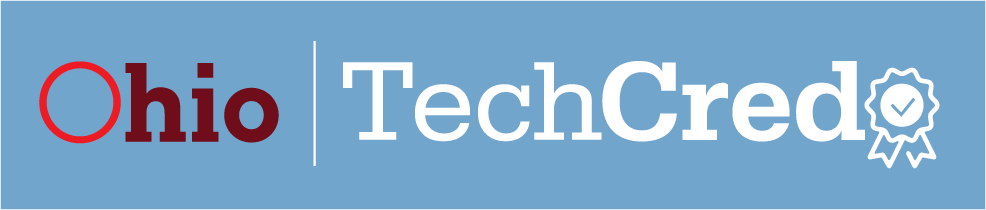 TechCred.Ohio.Gov  for information on TechCred.


Office of Workforce Transformation 
Workforce@OWT.Ohio.Gov 


Derek.Chancellor@governor.Ohio.gov
Current Application Period: 
May 1 – May 31 at 3:00 p.m.